Part B. Definitions
Empirical Formula = a formula giving the ratios (proportions) of the elements present in a compound but not the actual numbers or arrangement of atoms… aka the reduced/simplest form

Examples:
CH2O --- this is the empirical form for glucose, C6H12O6

C3H4O --- the subscripts cannot be simplified so must be in their reduced form, making this empirical
Part B. Definitions
Molecular Formula = a formula giving the number of atoms of each of the elements present in one molecule of a specific compound (not necessarily the reduced form, but it could be)

Examples:
C6H12O6 (sugar) --- Dividing all subscripts by 6 would give the empirical form, CH2O

N2O4 --- dividing all subscripts by 2 would give the empirical form NO2

H2O --- this is the molecular and empirical form because this is actually what the H2O molecule looks like
Part B. Definitions
Mole Ratio = ratio of atoms within a compound or the ratio of compounds in a reaction

Examples:
	H2O has a 2:1 ratio of 
	hydrogen to oxygen.
C6H12O6 (sugar) has a 6:12:6 ratio of carbon to hydrogen to oxygen.
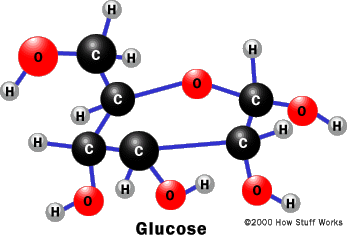 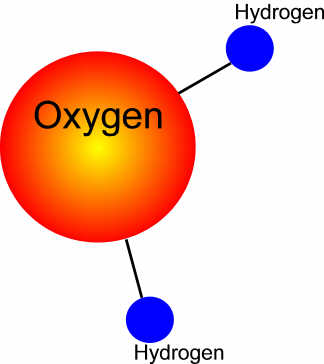 PART C.Identify the following as empirical or molecular
PART C.Identify the following as empirical or molecular